Μάθημα: Πολιτική ΠαιδείαΑ΄ Γενικού Λυκείου Α΄ Επαγγελματικού Λυκείου
Κεφάλαιο 12ο – ΜΕΤΑΝΑΣΤΕΥΣΗ
Ενότητα: 12.2 Οι πρόσφυγες και η συμφωνία Σένγκεν







Σπουδάστρια: Τζιρίδου Ελλάδα 
Τμήμα: Α1
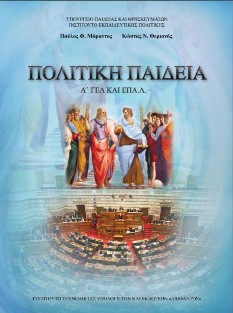 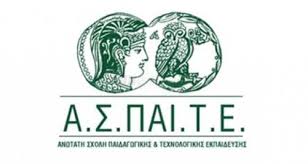 ΕΝΝΟΙΕΣ
Πρόσφυγας
Εγκαταλείπει τη χώρα του ακούσια για να αποφύγει δίωξη για πολιτικούς, εθνικούς, θρησκευτικούς λόγους.
Μπορεί να του χορηγηθεί πολιτικό άσυλο.
Μετανάστης 
Ο μετανάστης φεύγει από τη χώρα του με τη θέλησή του.
 Μπορεί να λάβει άδεια παραμονής.
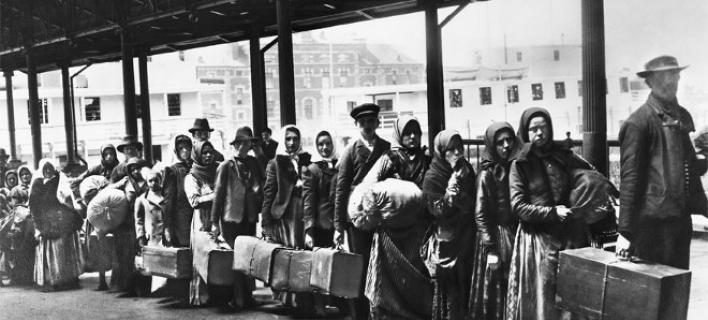 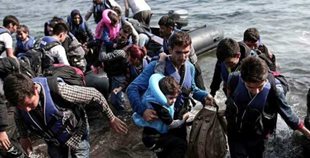 Ελληνική ιστορία - προσφυγιά
Μικρασιατική καταστροφή 1922.
• 1,2  εκατ. Έλληνες έγιναν πρόσφυγες.
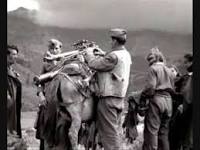 Εμφύλιος πόλεμος 1946-1949.
• αρκετοί Έλληνες έγιναν πολιτικοί πρόσφυγες, κυρίως στις Λαϊκές Δημοκρατίες της Ανατολικής Ευρώπης.
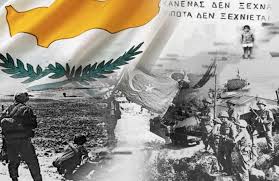 Τουρκική εισβολή στην Κύπρο 1974. 
  • χιλιάδες Κύπριοι εγκατέλειψαν τα χωριά και τις πόλεις τους.
Συνθήκη της Γενεύης - Ύπατη Αρμοστεία για τους Πρόσφυγες.
Μετά τον Β’ ΠΠ: πρόσφυγες - δεκάδες εκατομ. σε Ευρώπη και Ασία.
 Ανησυχία του Ο.Η.Ε. - Το 1951 ψηφίστηκε η Συνθήκη της Γενεύης για τους Πρόσφυγες & δημιουργήθηκε η Ύπατη Αρμοστεία για τους Πρόσφυγες.
 Επικύρωσή της και από Ελλάδα.
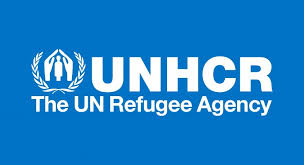 Συνθήκη της Γενεύης για τους ΠρόσφυγεςΟρισμός πολιτικού πρόσφυγα
«Πρόσφυγας είναι κάθε πρόσωπο που, λόγω δικαιολογημένου φόβου δίωξης λόγω φυλής, θρησκείας, εθνικότητας, κοινωνικής τάξης ή πολιτικών πεποιθήσεων, βρίσκεται εκτός της χώρας της οποίας είναι υπήκοος και δεν μπορεί ή, λόγω φόβου, δεν επιθυμεί να απολαμβάνει της προστασίας της χώρας αυτής».
Πρόσφυγας - Άσυλο
Κράτη & Διεθνείς οργανισμοί καθορίζουν το αν κάποιος είναι πρόσφυγας
Νομοθεσία ΕΕ για το άσυλο
Σε κάποια κράτη: το άσυλο και η διαδικασία απόδοσής του προβλέπεται από το Σύνταγμά τους. (π.χ. Ελλάδα)
Στην Ελλάδα - Υπηρεσία Ασύλου, αποστολή: εφαρμογή εθνικής νομοθεσίας για παροχή πολιτικού ασύλου & άλλων μορφών διεθνούς προστασίας σε αλλοδαπούς που έχουν εγκαταλείψει τη χώρα τους, λόγω δικαιολογημένου φόβου δίωξης, για λόγους:
    φυλετικούς, θρησκευτικούς, εθνικής καταγωγής, πολιτικών πεποιθήσεων, συμμετοχής σε ιδιαίτερη κοινωνική ομάδα
Συμφωνία του Σένγκεν
Έλεγχος & ρύθμιση μετακίνησης των προσφύγων στη Δυτ. Ευρώπη 
 Υπεγράφη το 1985, κωμόπολη Σένγκεν (Λουξεμβούργο)
 Ανάμεσα σε πέντε κράτη: Βέλγιο, Γερμανία, Γαλλία, Λουξεμβούργο και Ολλανδία
 Σταδιακά προσχώρησαν και άλλες χώρες, μεταξύ αυτών και η Ελλάδα (1992)
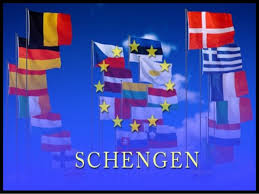 Κύριοι κανόνες στο πλαίσιο Σένγκεν
άρση ελέγχων στα εσωτερικά σύνορα
 κοινή σειρά κανόνων που εφαρμόζονται σε άτομα που διασχίζουν τα εξωτερικά σύνορα κ-μ της Ε.Ε.
 εναρμόνιση κανόνων σχετικά με όρους εισόδου & θεώρησης διαβατηρίου για σύντομες διαμονές
 ενισχυμένη αστυνομική συνεργασία
 ενισχυμένη δικαστική συνεργασία (μέσω ταχύτερου συστήματος έκδοσης & καλύτερης μεταβίβασης της εκτέλεσης δικαστικών αποφάσεων)
 θέσπιση και ανάπτυξη συστήματος πληροφόρησης Σένγκεν (ώστε έλεγχος εθνικών συνόρων & παροχή πληροφοριών για πρόσωπα ή αντικείμενα)

 ρυθμίσεις για αίτηση ασύλου & τις διαδικασίες απόδοσής του
Τέλος παρουσίασης Ευχαριστώ για την προσοχή σας!!!